5
4
1
2
3
课堂小结
学习目标
课时导入
感悟新知
随堂检测
第4章  相似三角形
4.1  比例线段
第2课时  比例线段
了解两条线段的比和成比例线段的概念.
会计算两条线段的比，并会判断四条线段是否成比例.
了解比例尺的概念，并能解决相关的实际问题.
重要提示：1.用方程思想寻找几何图形中四条线段成比例是常用方法.
2.四条线段成比例可以解决一些实际问题，如地图上的某两地之间的距离.
1.你能区分比和比例吗？
比表示两个数相除（有两项，前项和后项）；
比例表示两个比相等的式子（有四项，两个内项，两个外项）.
2.成比例的概念与表示？
下列四个数是否成比例，如果能，请写出比例式，并指出比例内项、外项。
(1) 5 ，3，6，10
(2) 2，0.5，3，12
(3) 7 ，3，4，8
(4) 2.4，0.8，3.2，0.6
判断四个数是否成比例的方法有两种：
(1)把四个数按大小排列好，判断前两个数的比和后两个数的比是否相等。
(2)查看是否有两个数的积等于其余两个数的积 。
1
成比例线段
知识点
如果比和比例中的数不是单纯的数，而是表示线段的长度呢？
两条线段的长度的比叫做这两条线段的比.
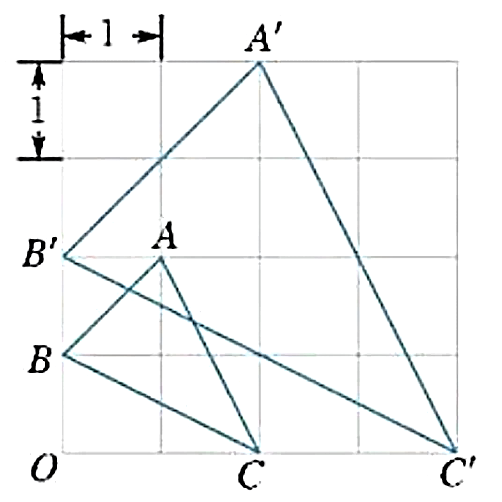 要点提醒
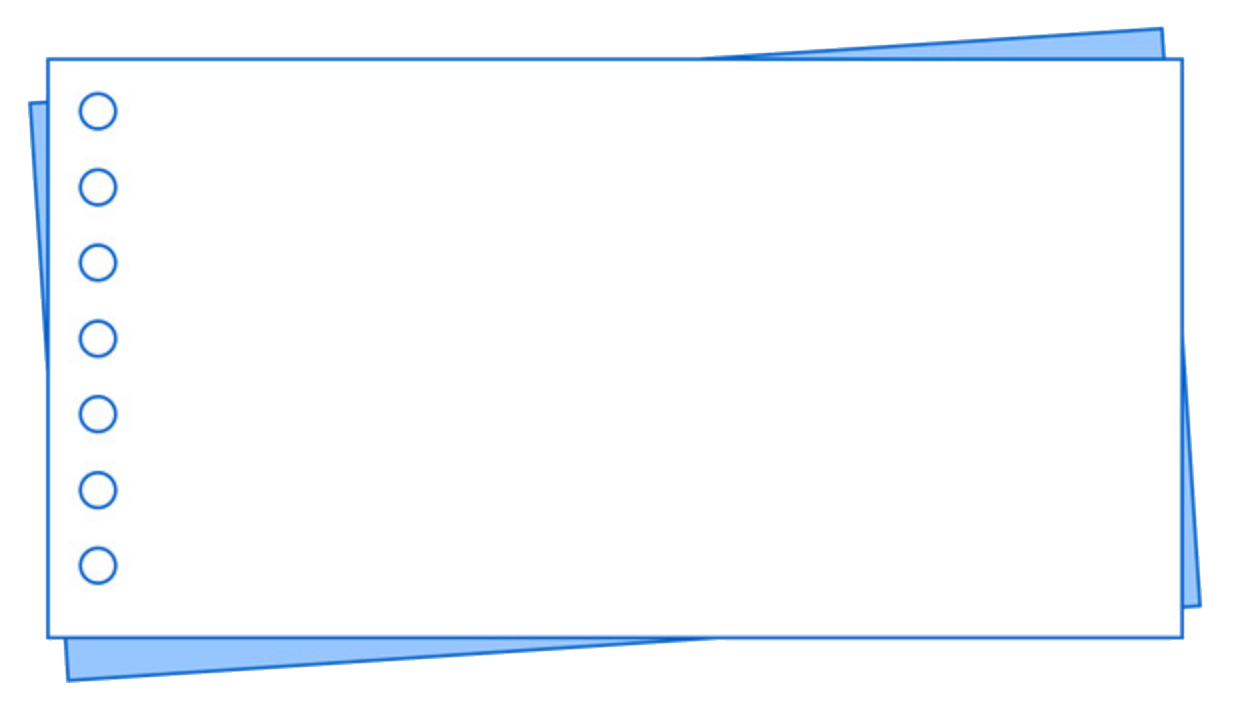 (1)求两条线段的比必须选定同一长度单位，但比值与单位的大小无关.
(2)两条线段的长度都是正数，所以两条线段的比值总是正数.
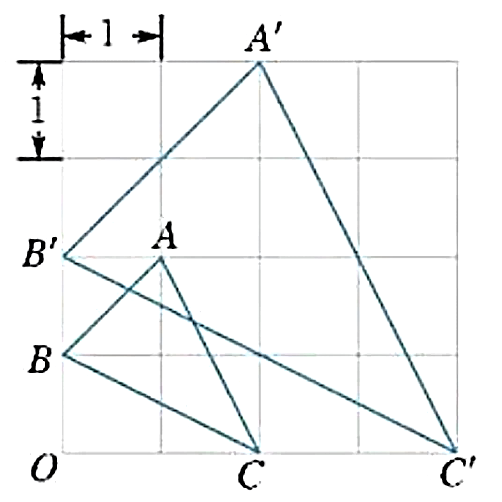 例如，上面右图中，OC，OC′，AB，A′B′是比例线段.
找出右图中三组比例线段，并分别写出比例式.
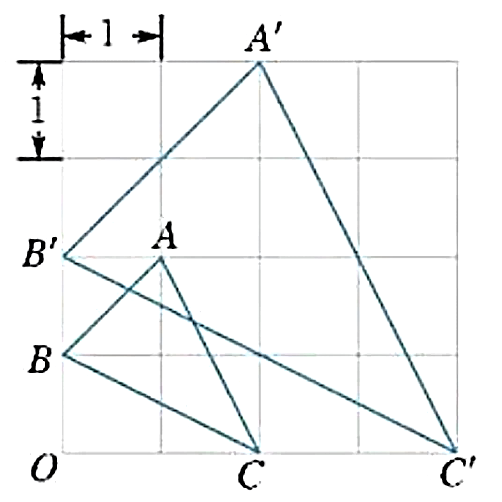 提醒
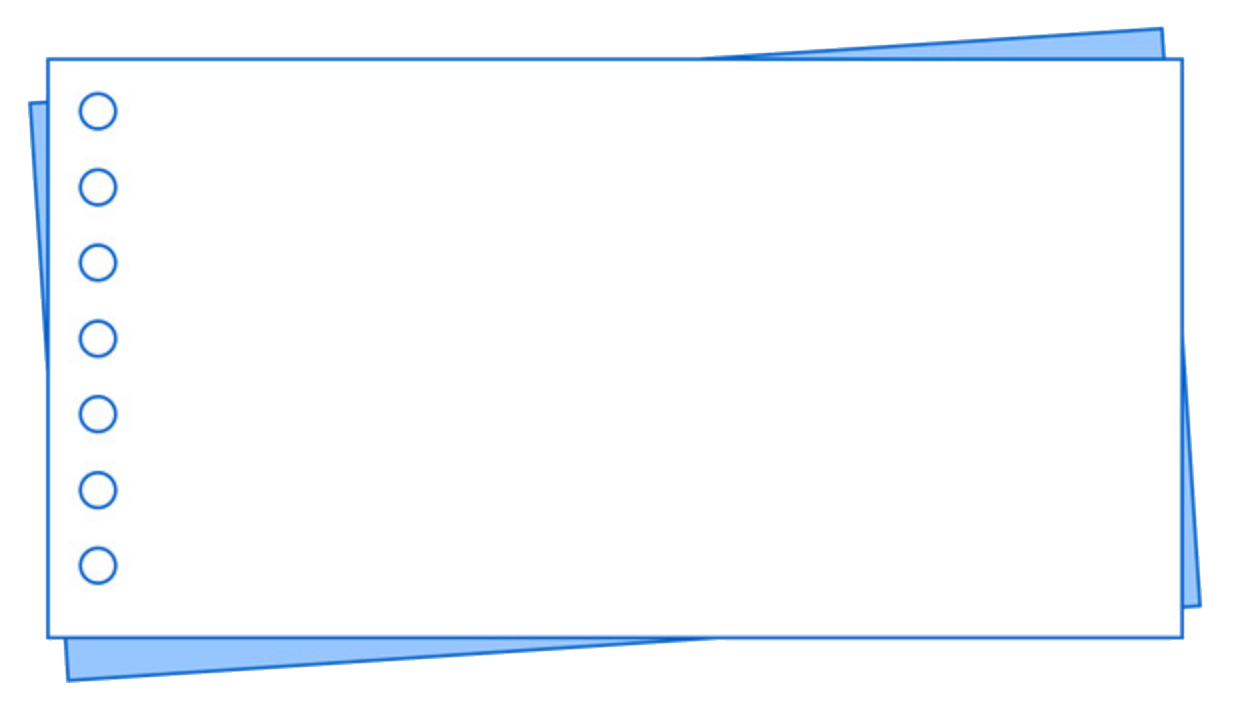 a
1
d
1
3
a
d
∴      ＝       ，     ＝      ＝
∴       ＝
想一想:是否还可以写出其他几组成比例的线段.
c
2
b
2
6
c
b
已知线段a=10mm，b=6cm，c=20cm，d=3cm.
问：这四条线段是否成比例？为什么?
解：这四条线段成比例
∵a=10mm=1cm
如图，在Rt△ABC中，CD是斜边AB上的高. 
请找出一组比例线段，并说明理由.
例1
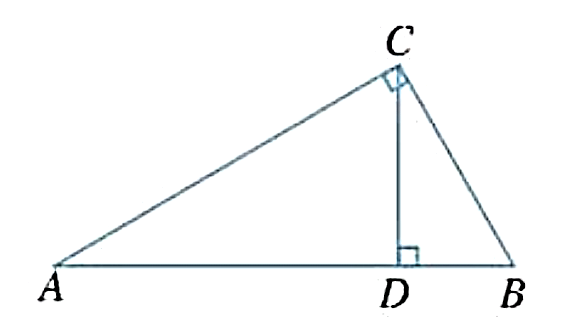 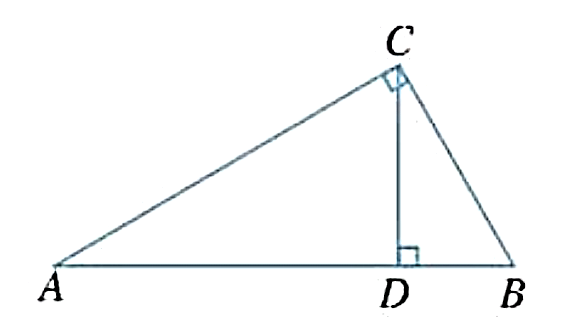 已知线段a，b，c，d的长度，试判断它们是否为成比例线段.     a=2 cm，b=30 m，c=6 cm，d=10 m.
练1
【分析】
要先统一单位.
技巧提醒
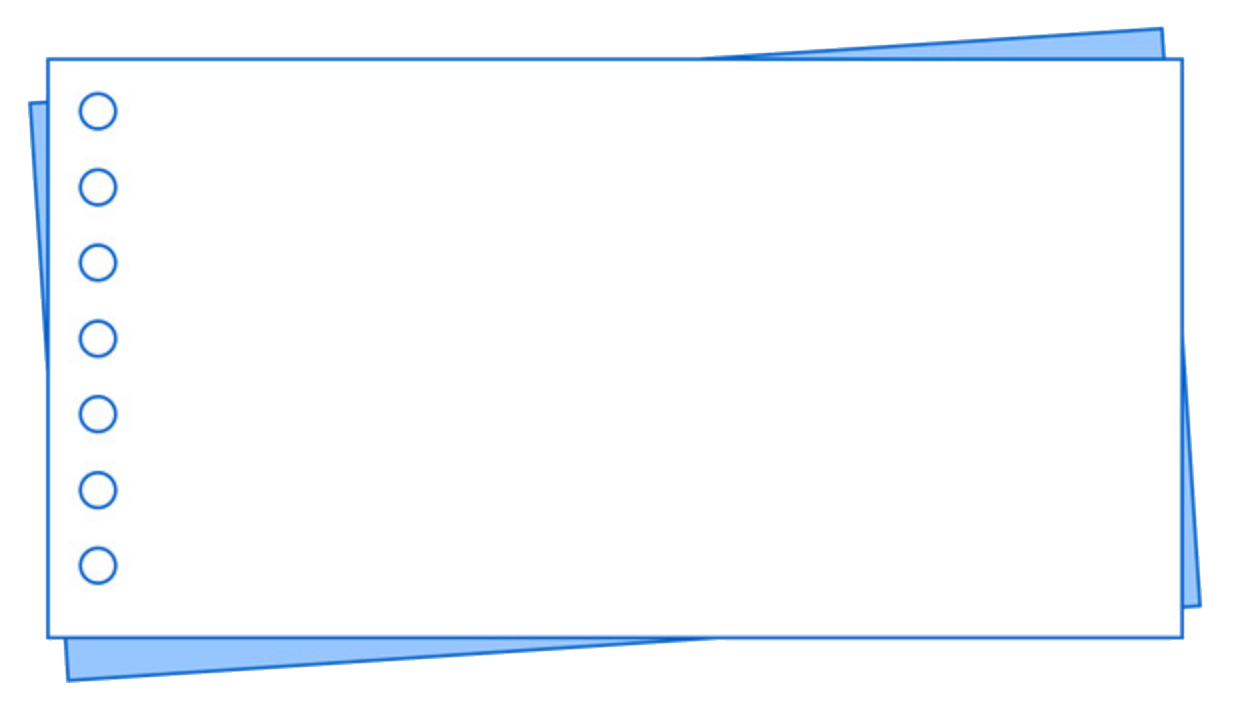 判断给定的四条线段是否成比例的三步骤：
(1)排：先将四条线段的长度单位统一，再按大小顺序       排列好.
(2)算：分别计算出前两条线段的长度之比与后两条线段的长度之比.
(3)判：若这两个比值相等，则这四条线段是成比例线段；若这两个比值不相等，则这四条线段不是成比例线段.
2
比例尺
知识点
甲、乙两地的实际距离是400 km，在比例尺为
1∶500 000的地图上，甲、乙两地的距离是(　　)
A．0.8 cm  
B．8 cm  
C．80 cm  
D．800 cm
C
基隆
台北
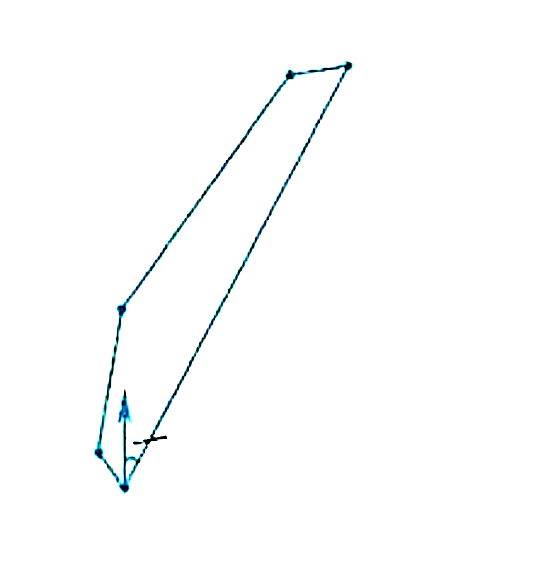 北
例2
如图表示我国台湾省几个城市的位置关系. 
问：基隆市在高雄市的哪一个方向？
到高雄市的实际距离是多少千米？
台中
α
台南
高雄
比例尺  1∶9000000
基隆
台北
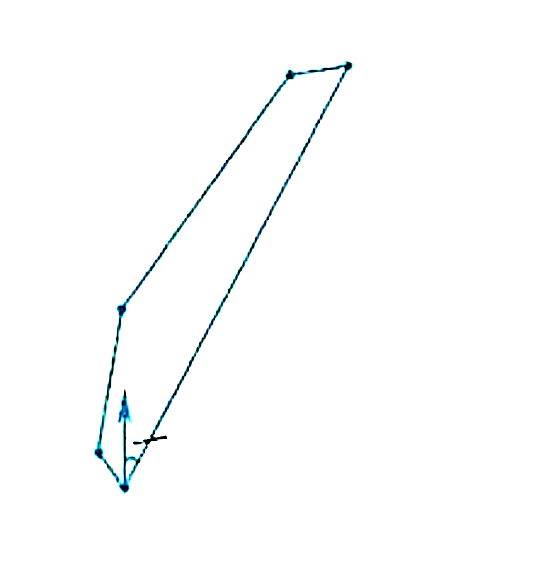 北
台中
α
台南
高雄
比例尺  1∶9000000
练2
现在有一棵很高的古树，欲测出它的高度，但又不能爬到树尖上去直接测量，你有什么好的方法吗？
拓展：相同时刻的物高与影长成比例。如果一古树在地面上影长为180m，同一时刻高为2m的竹竿的影长为3m，那么古树的高是多少？
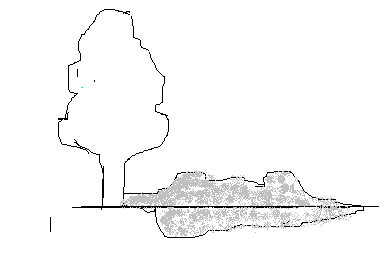 1．
已知点C是线段AB延长线上一点，且AB∶BC＝3∶2，则AC∶AB＝(　　)
A．3：2  
B．5：3  
C．5：2  
D．3：5
B
2．
已知△ABC的三边a，b，c，a＝2，b＝4，c＝3，ha，hb，hc分别为a，b，c上的高，则ha∶hb∶hc＝________．
6：3：4
3．
如图，在Rt△ABC中，∠ACB＝90°，CD⊥AB，DE⊥AC，请找出一组比例线段，并说明理由．
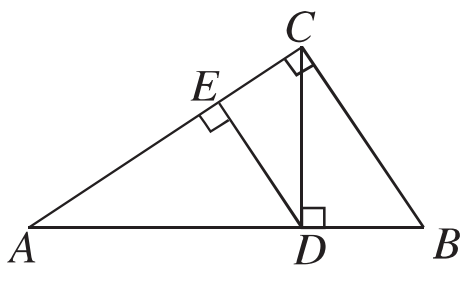 比例线段
两条线段的比
成比例线段
判断四条线段是否成比例
比例尺、图上距离和实际距离
成比例线段